ОБЪЕДИНЕНИЕ «ЗЕЛЕНЫЕ ЛЕКАРИ»
Амарова  Айшат  Гасановна

 Педагог дополнительного образования высшей категории
« Три орудия есть у врача – слово, растение, нож».
                                                    Авиценна. 

Фитотерапия самая древняя и молодая наука. Она сочетает в себе тысячелетний опыт традиционной и народной медицины разных стран с достижениями современной медицины.
 В настоящее время интерес к фитотерапии снова возродился
Цели объединения:
Привить интерес к природе 
Углубить знания учащихся по фитологии, экологии, комнатному цветоводству, овощеводству, охране природы.
ЗАДАЧИ ОБЪЕДИНЕНИЯ
Обучающие:
пополнить разносторонние сведения о растительном мире.
Воспитательные:
воспитывать чувство любви и бережного отношения к природе;
формировать нравственно-эстетические ценности;
воспитывать культуру труда.
Развивающие:
развивать познавательный интерес, наблюдательность, самостоятельность;
развивать практические умения и навыки по изучению и охране природы, по выращиванию растений и уходу за ними.
Направленность программы 

1.Более глубокое, детальное изучение лекарственных растений.
2. Знакомство с правилами и принципами фитотерапии. 
3. Приобретение навыков в приготовлении фитопрепаратов (настоев, отваров, соков) в домашних условиях.
 
Актуальность программы

 Фитотерапия имеет ряд преимуществ по сравнению с медикаментозной терапией:
 Безопасность. Доступность .Дешевизна. Возможность приготовления фитопрепаратов в домашних условиях
Расписание занятий.
Понедельник:          Вторник:          Среда: 
  11:45-13:20          11:45-13:20     11:45-13:20


    Четверг :              Пятница :          Суббота:
 11:45-13:20            11:20-12:55       11:20-12:55
Достижения объединения
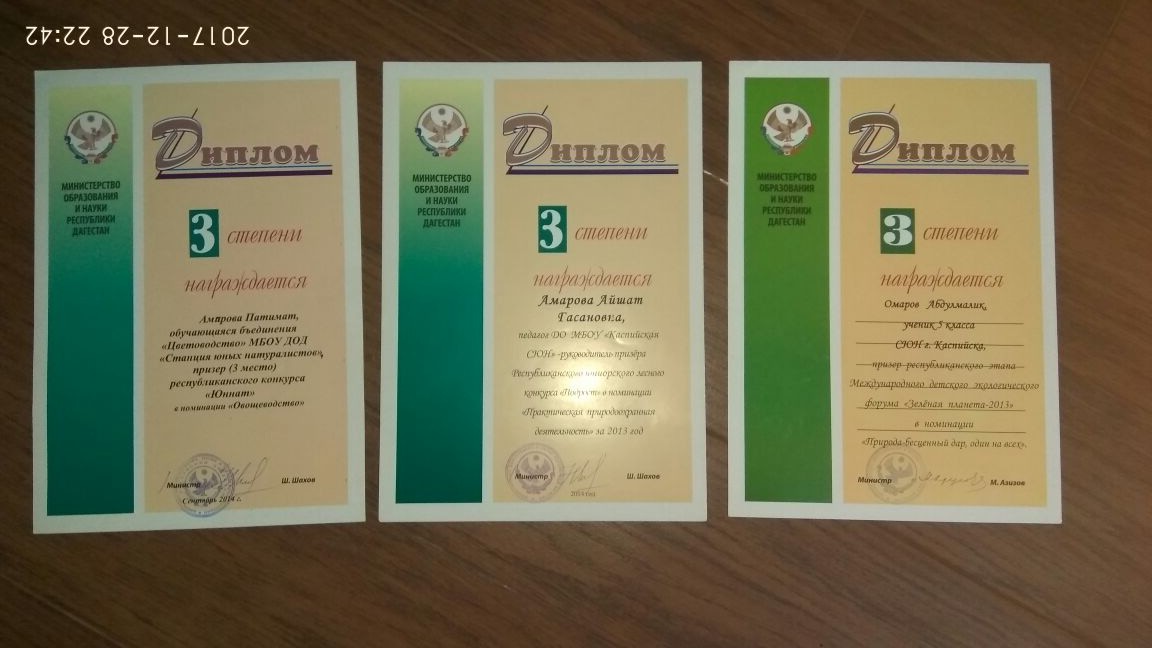 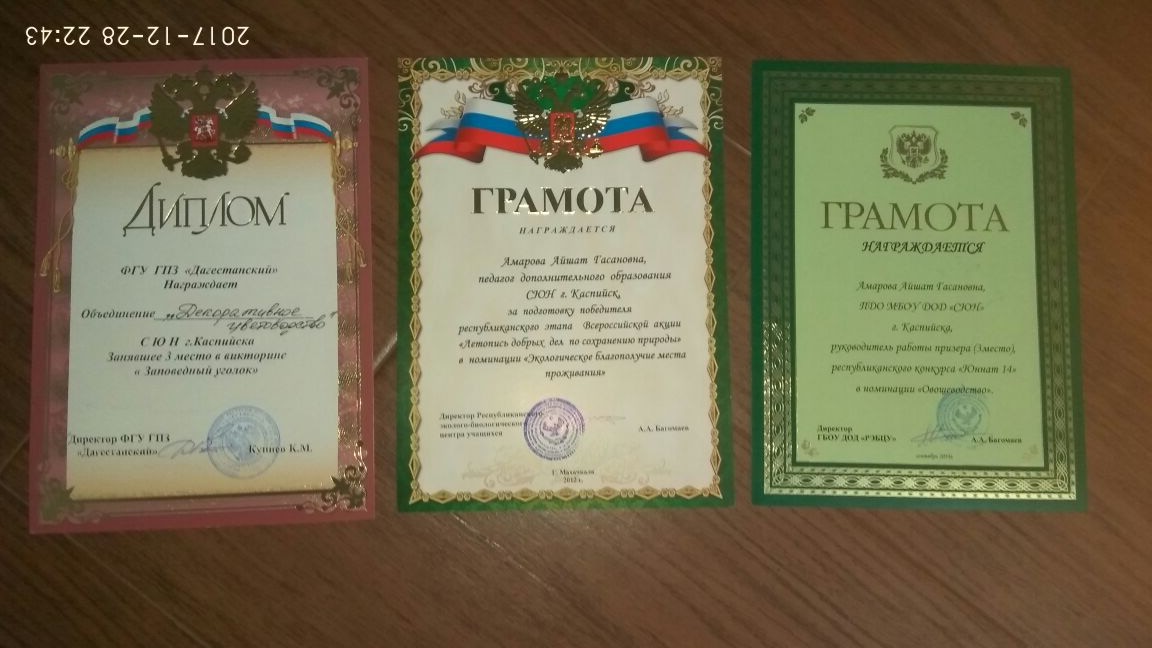 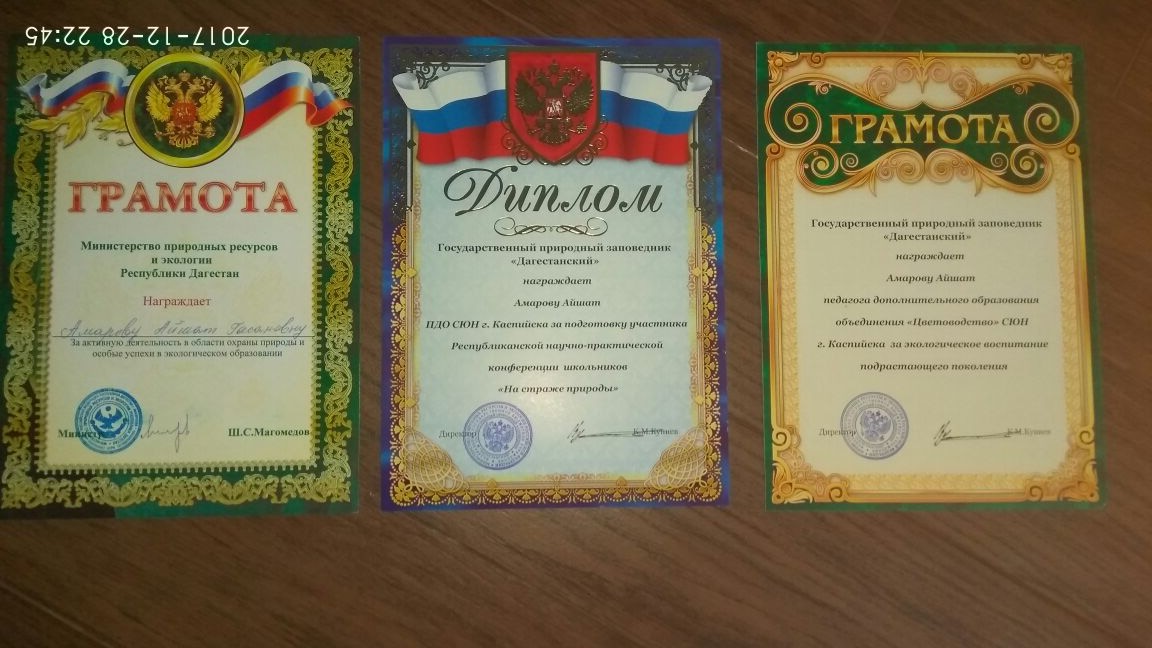 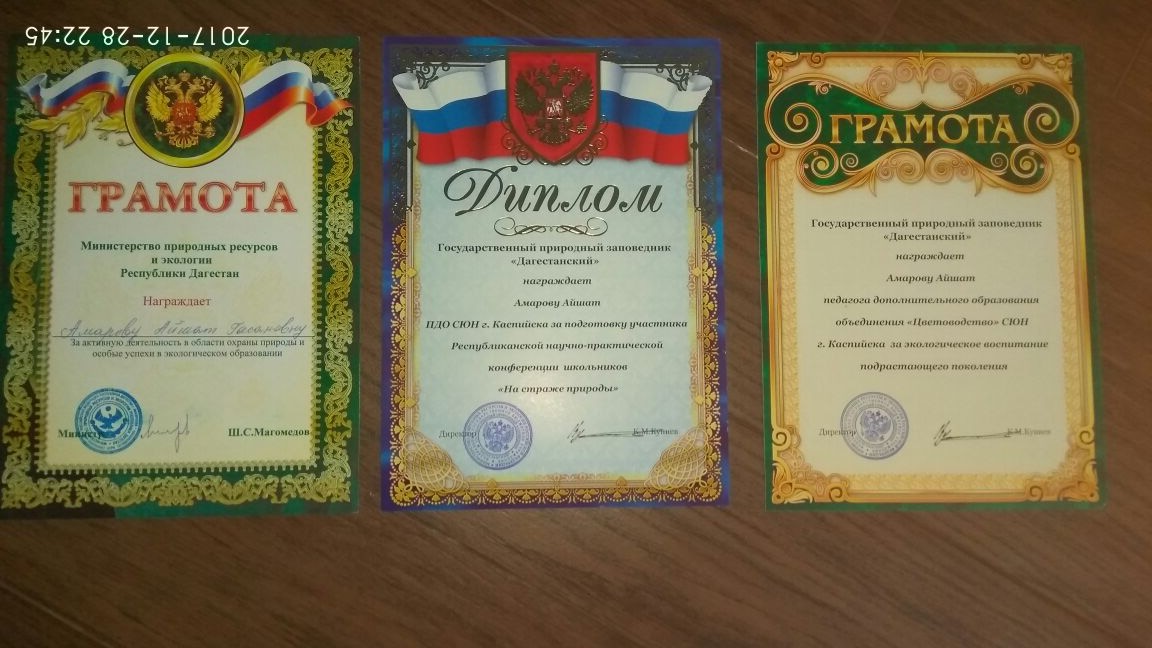 Мероприятия
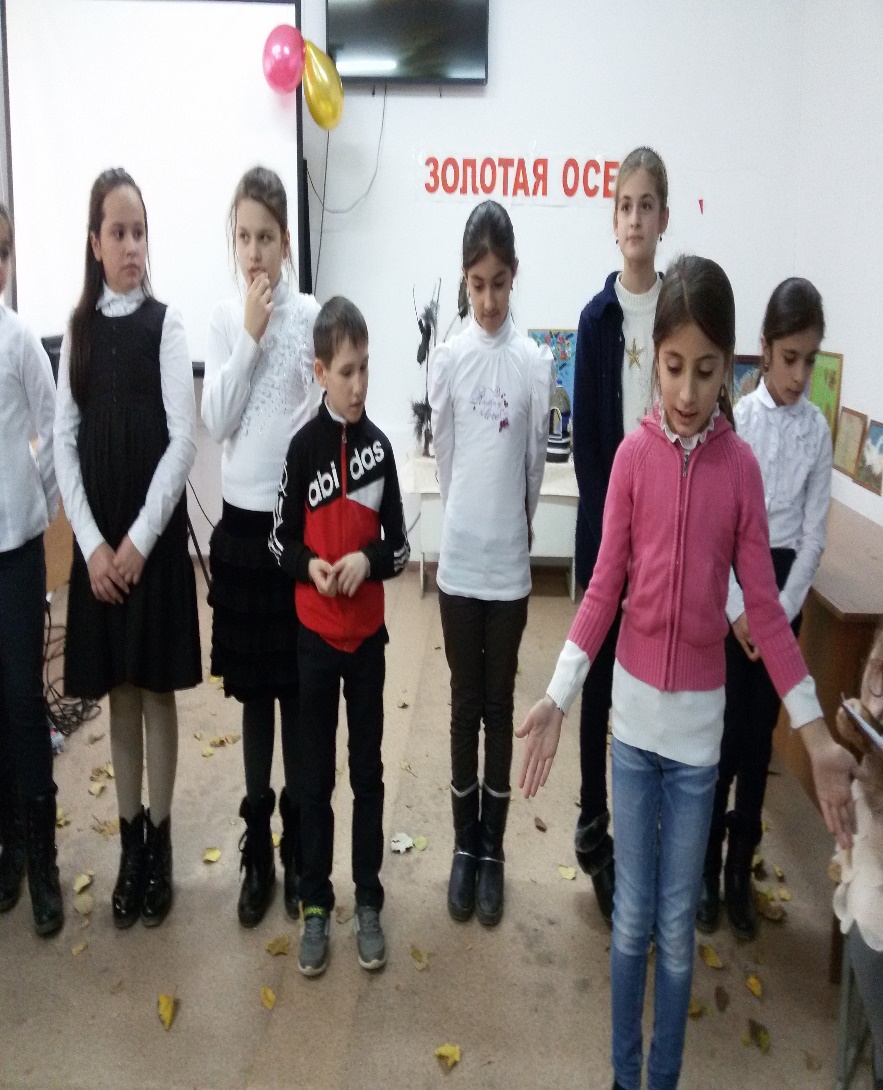 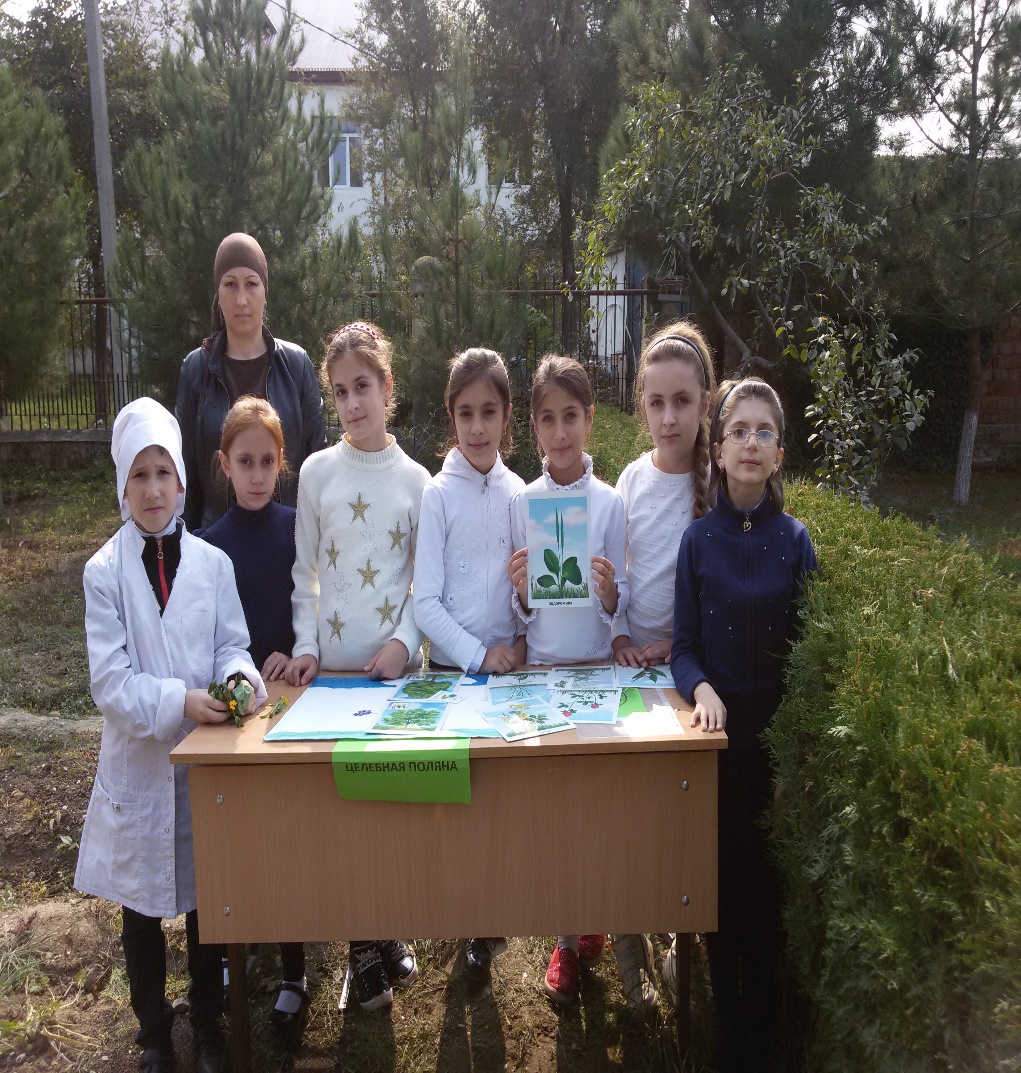 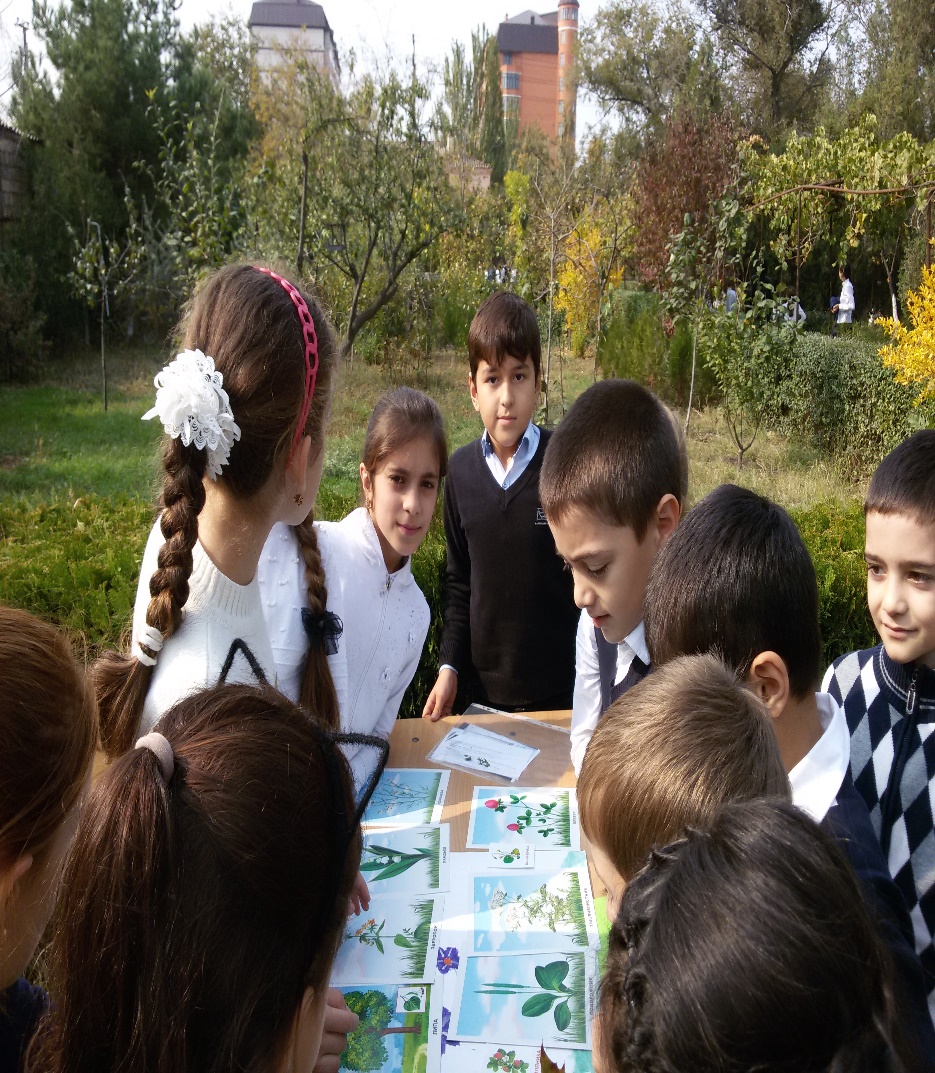 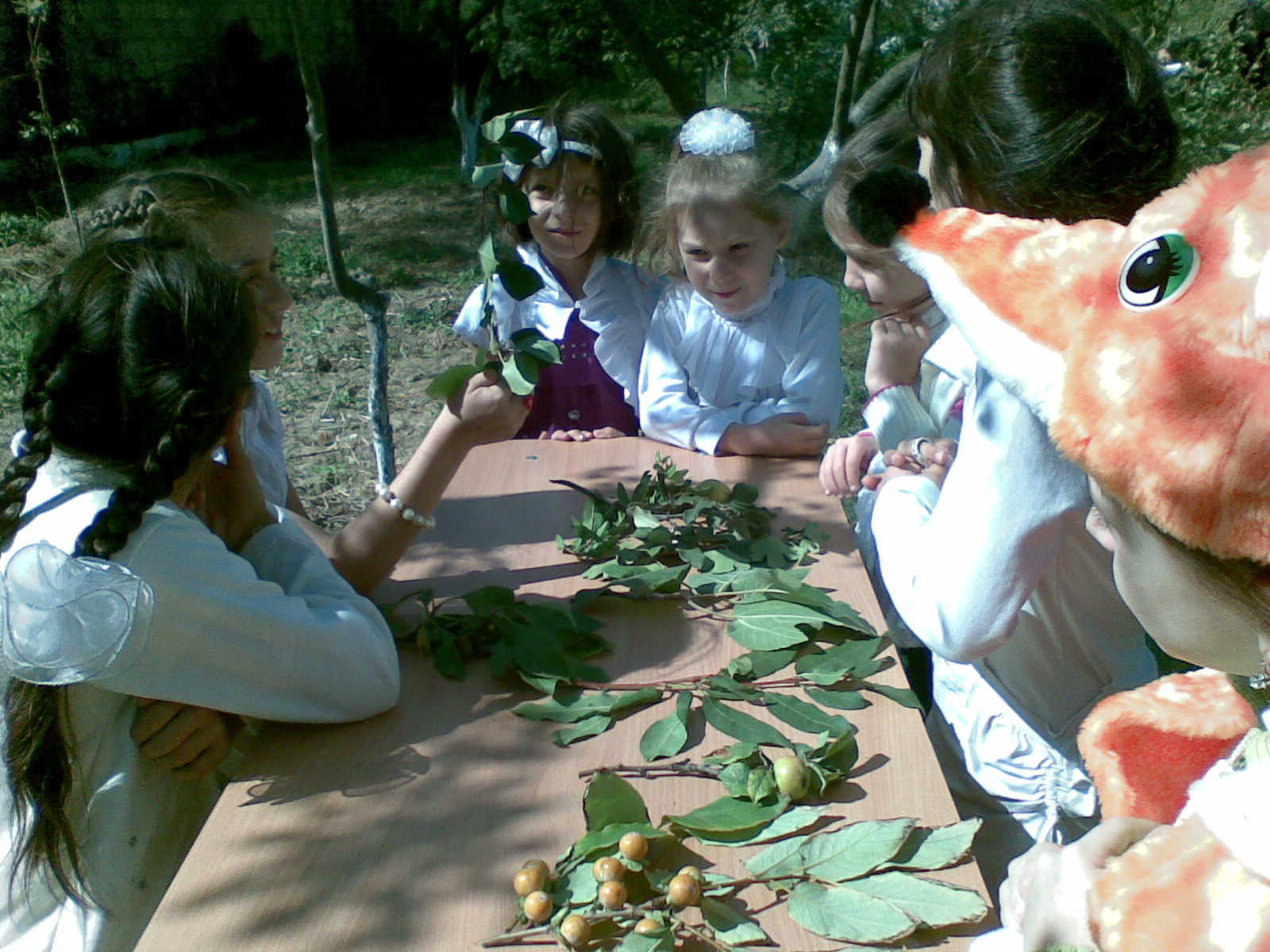 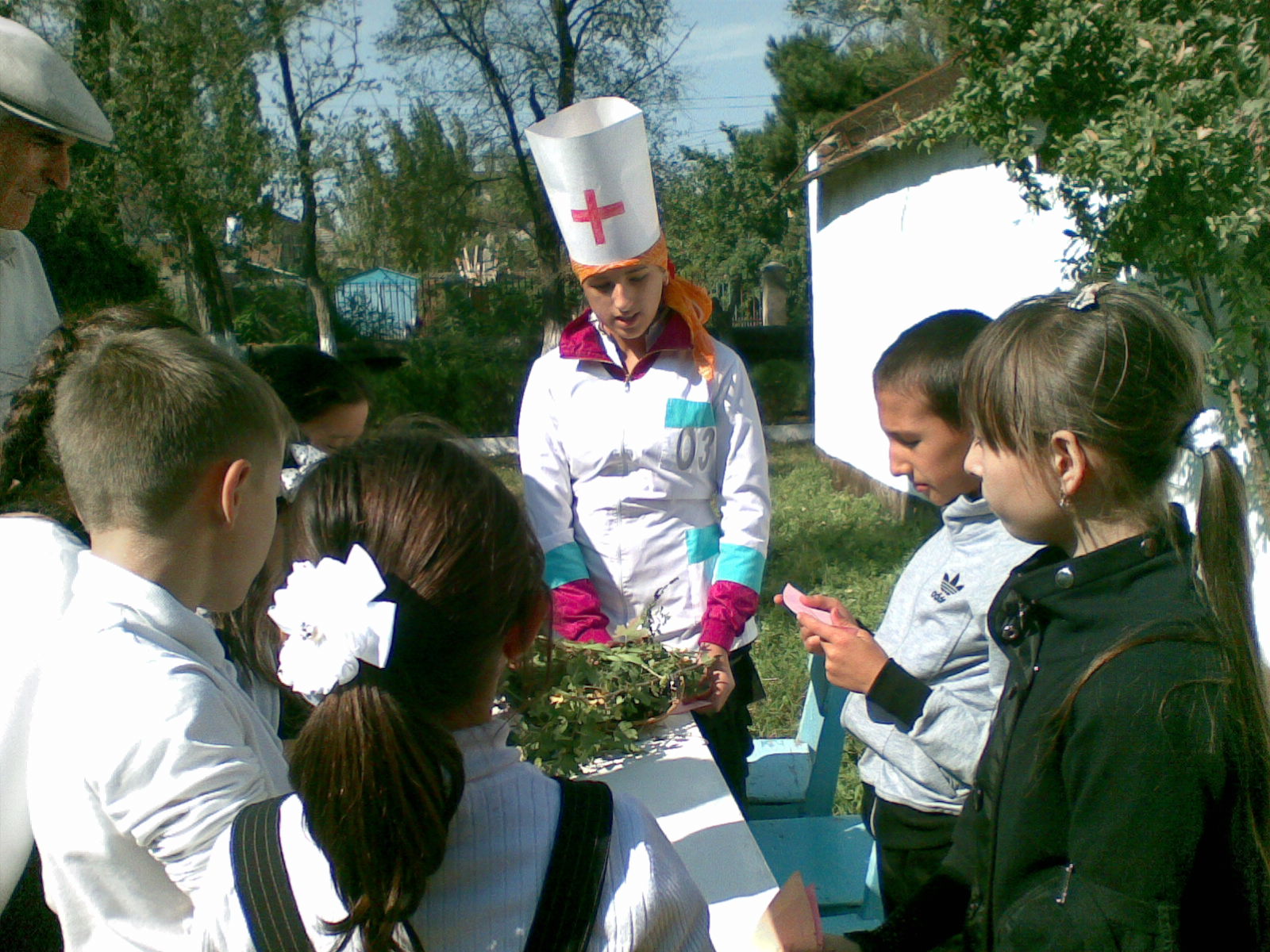 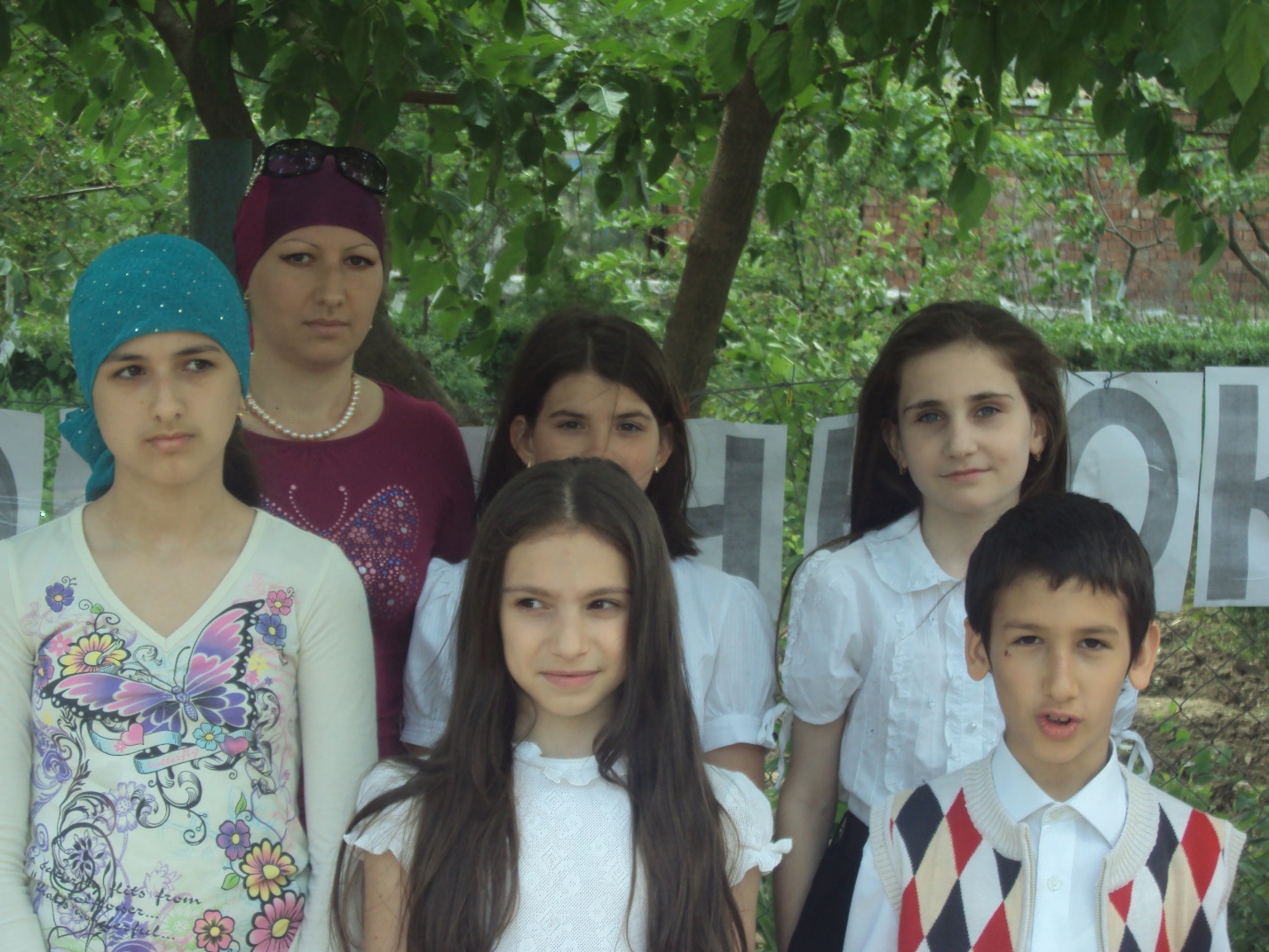 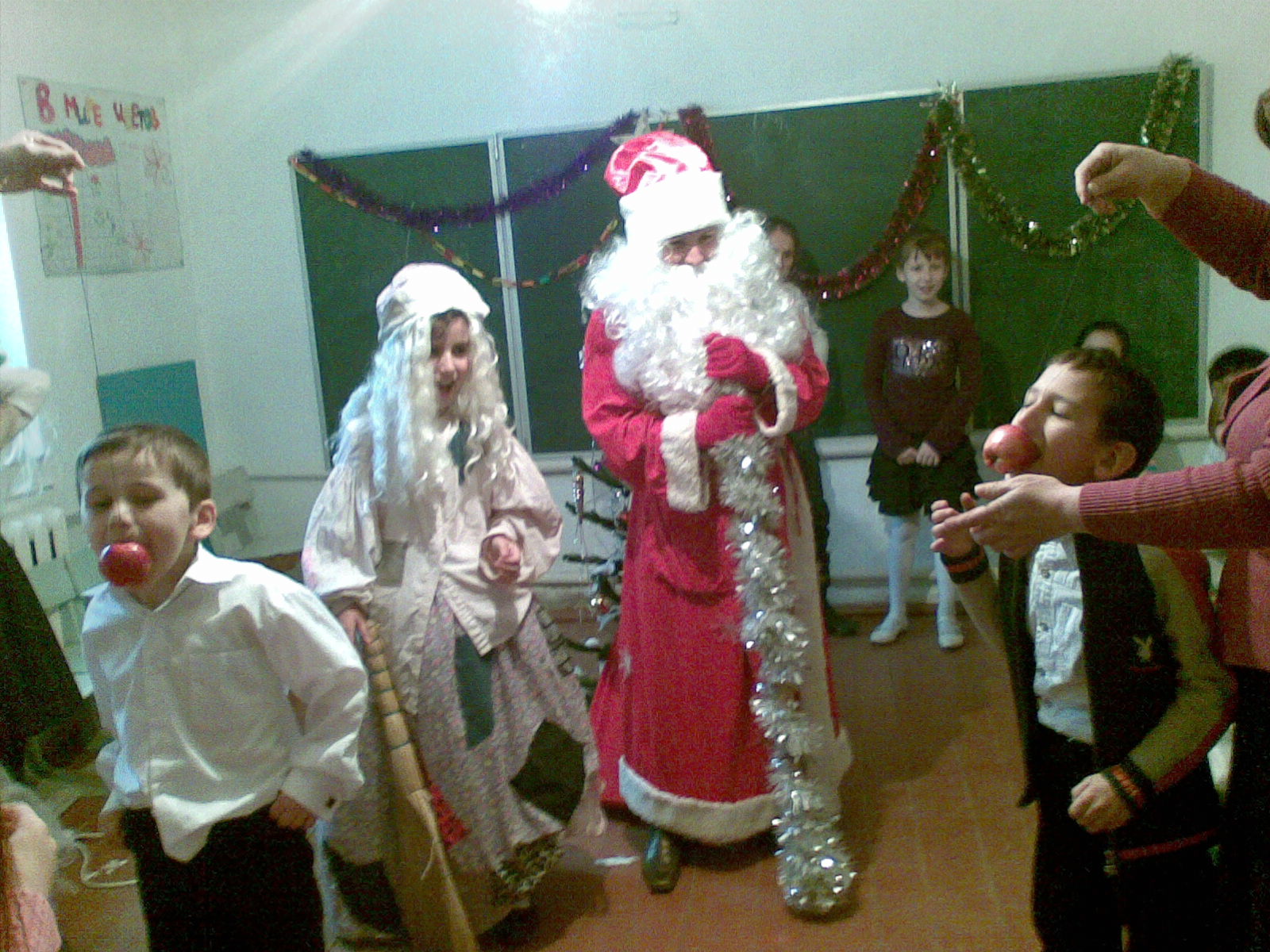 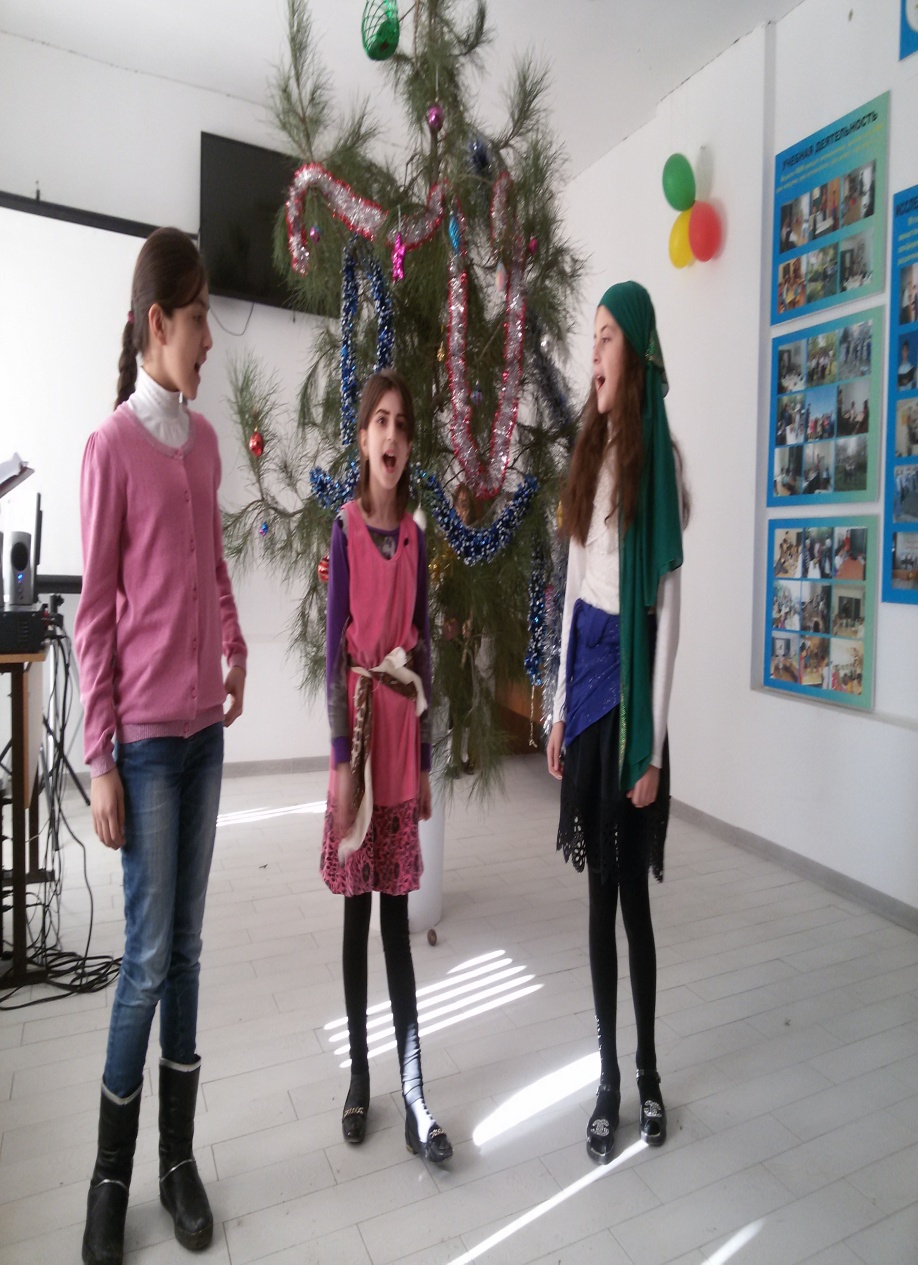 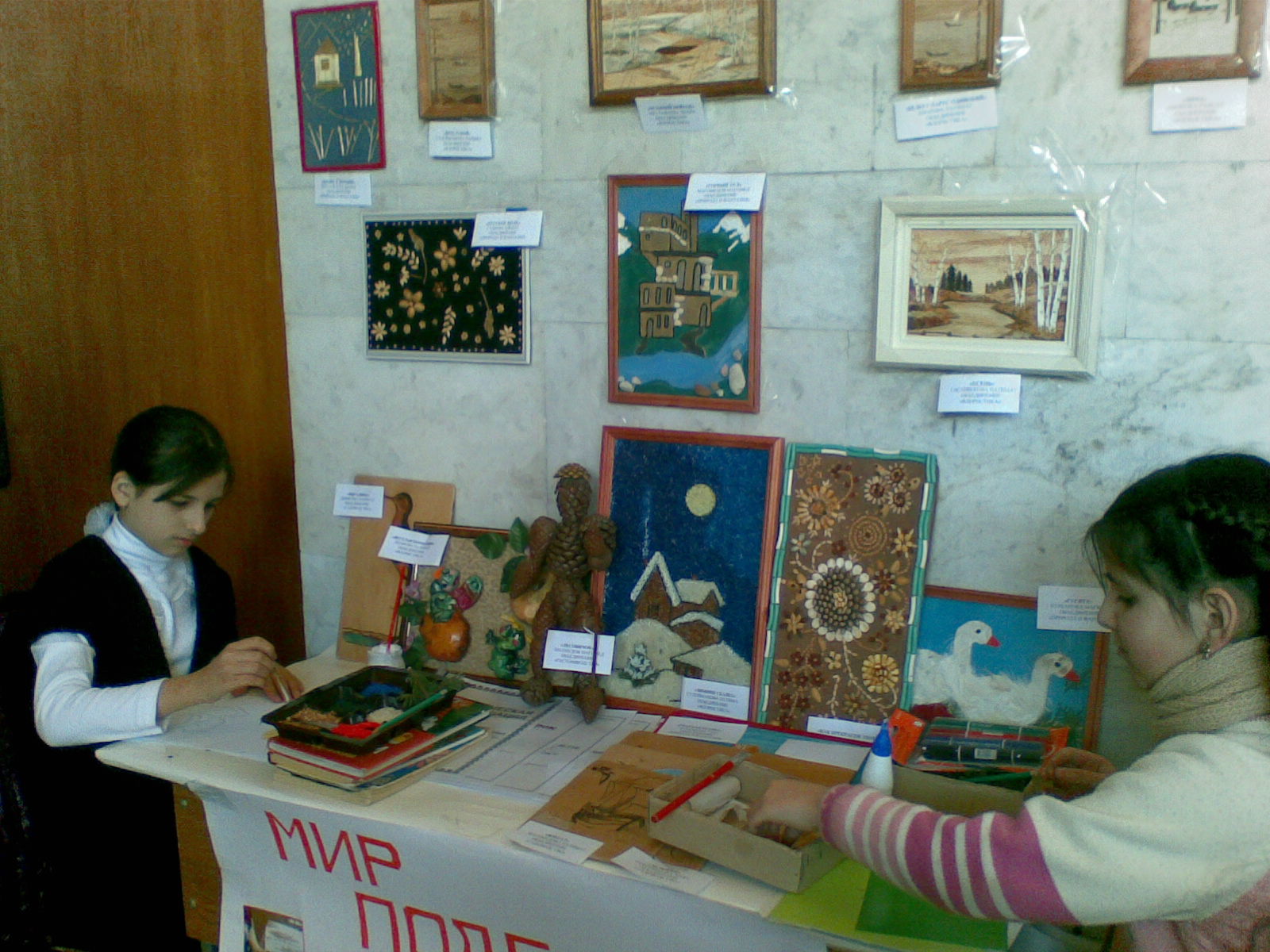 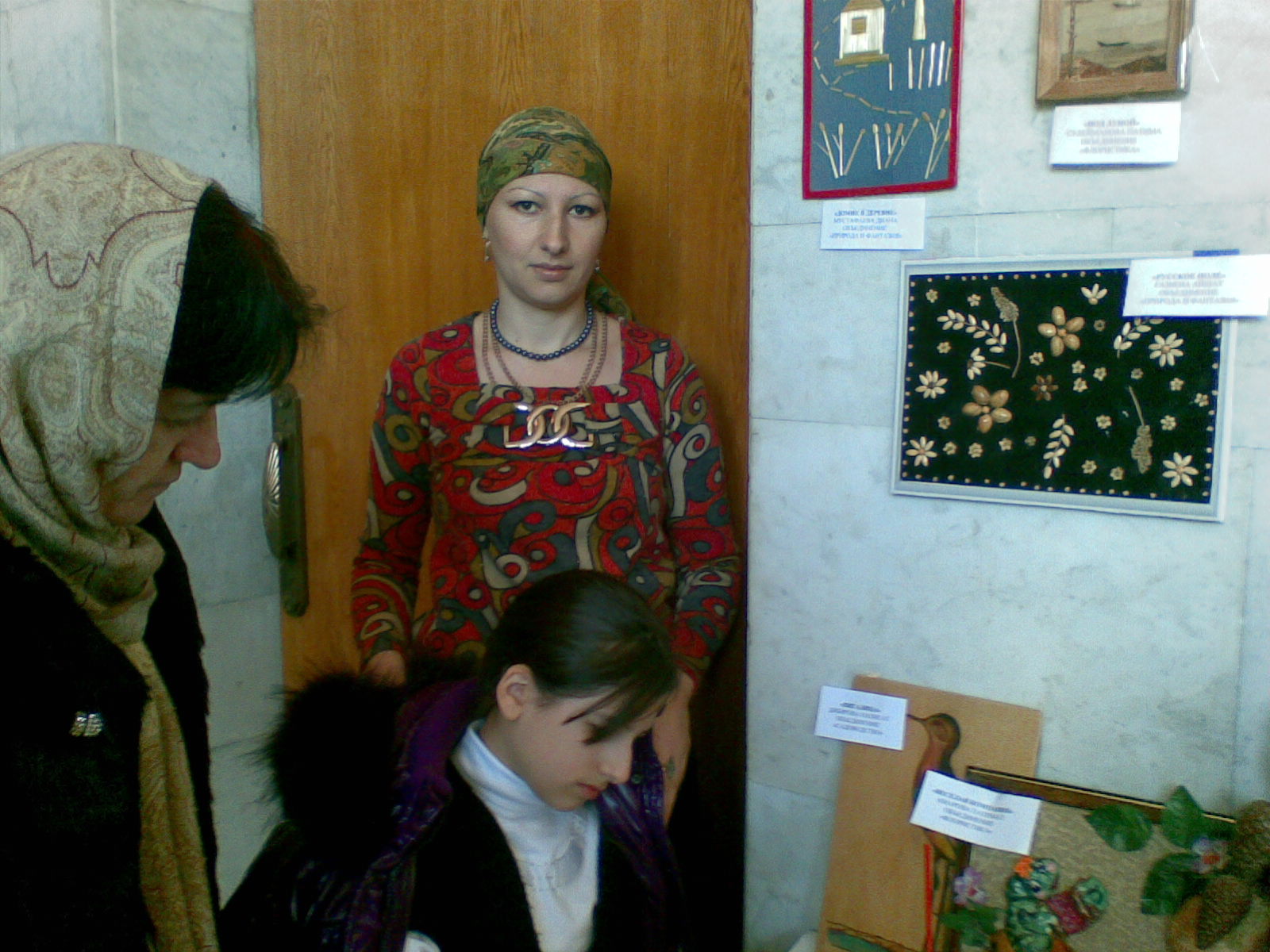 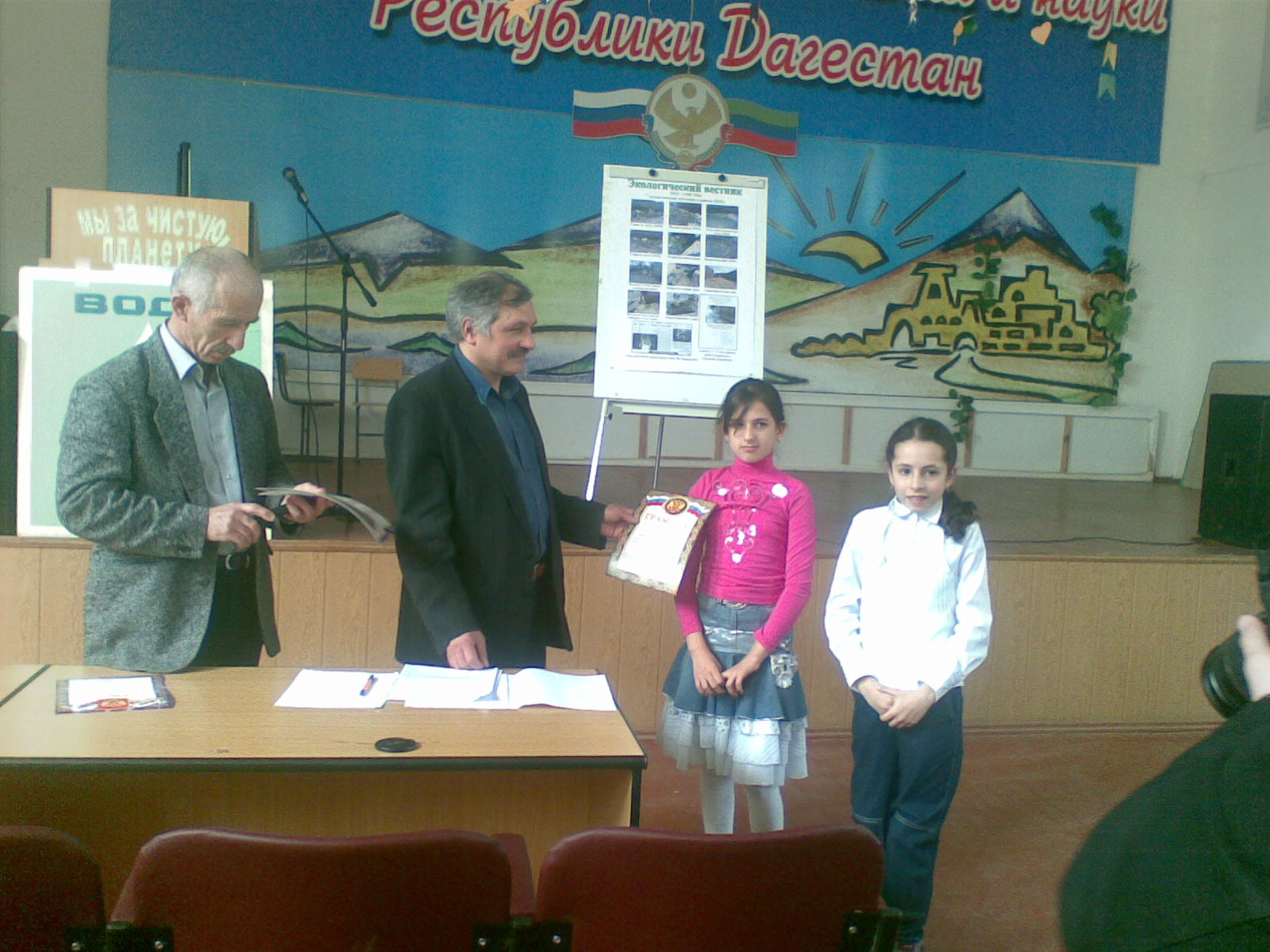 Забота о природе.
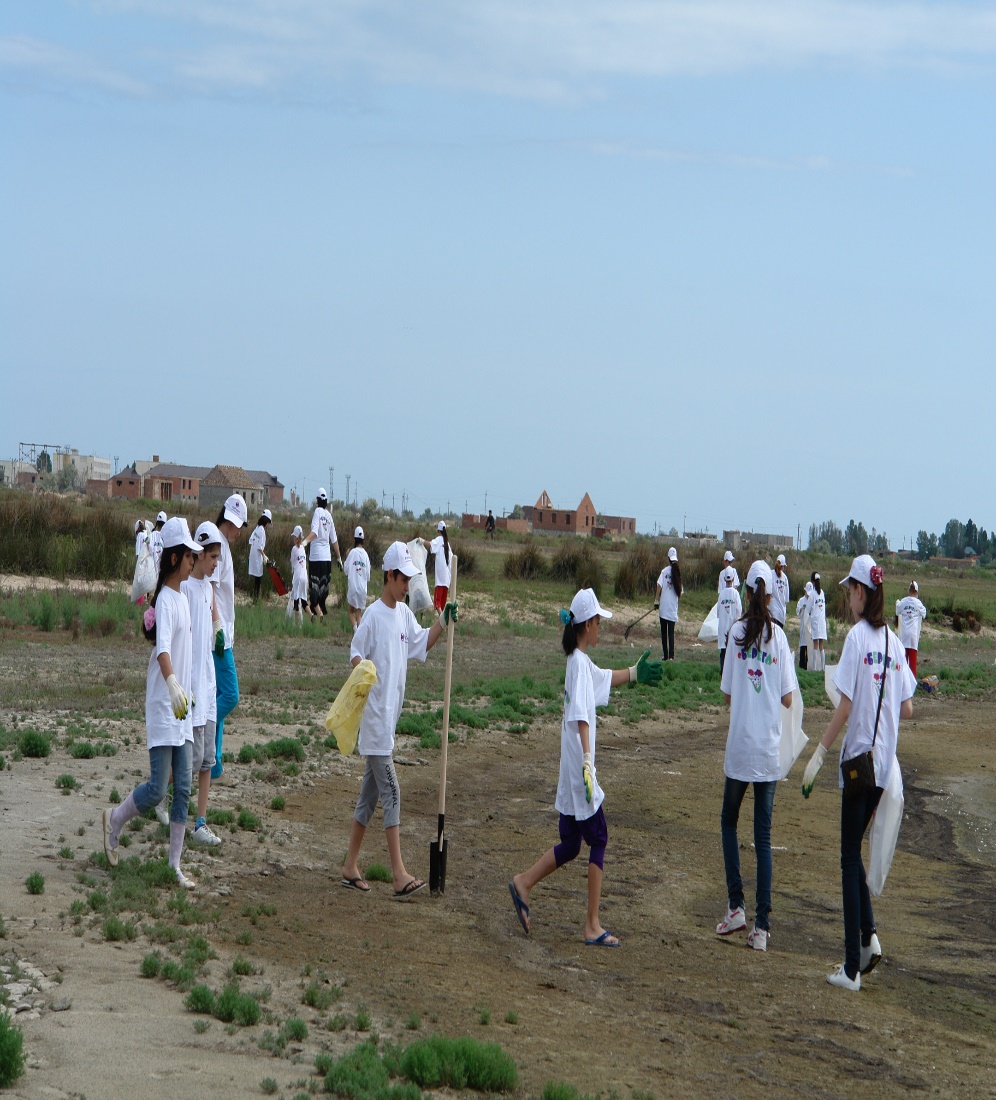 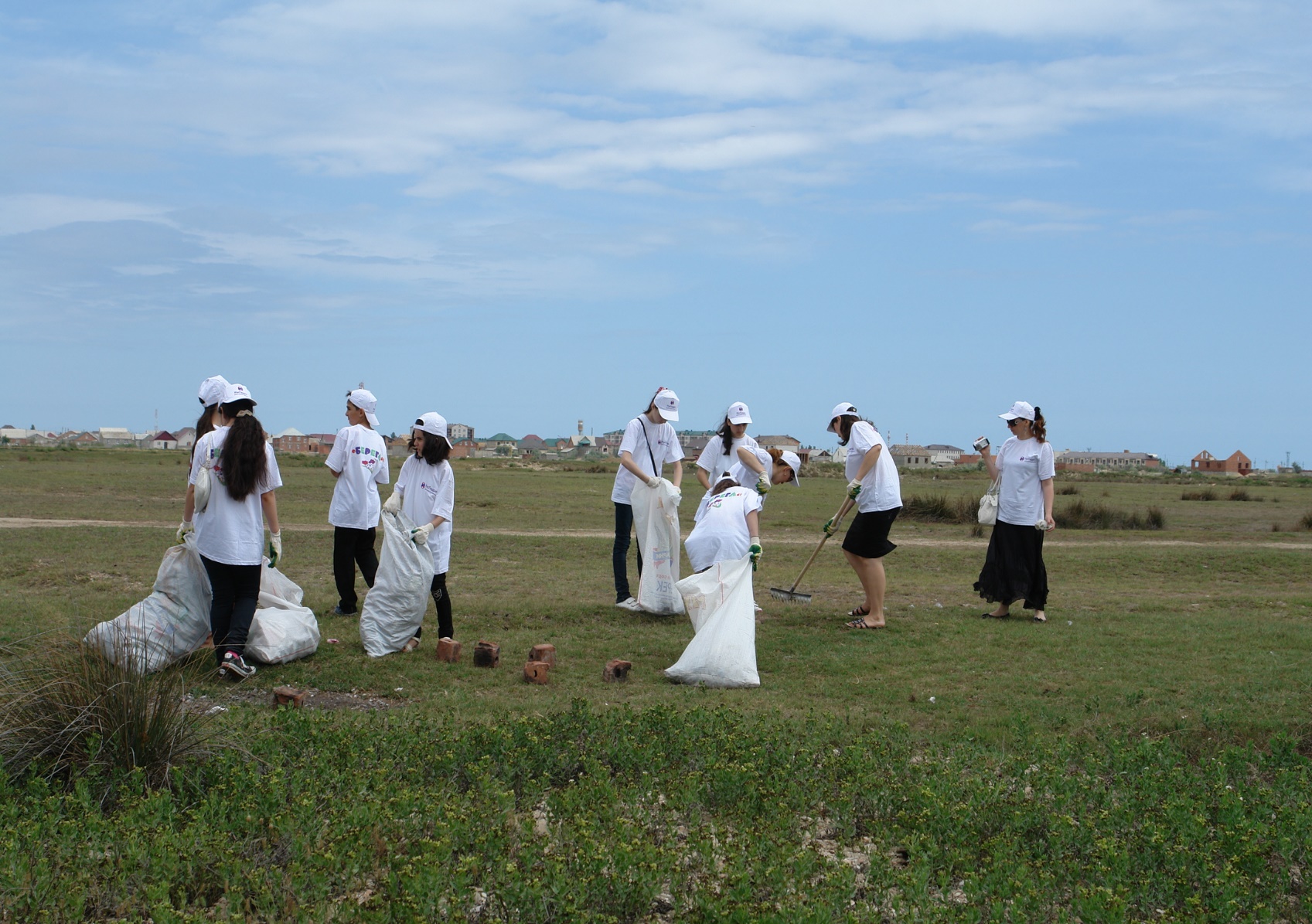 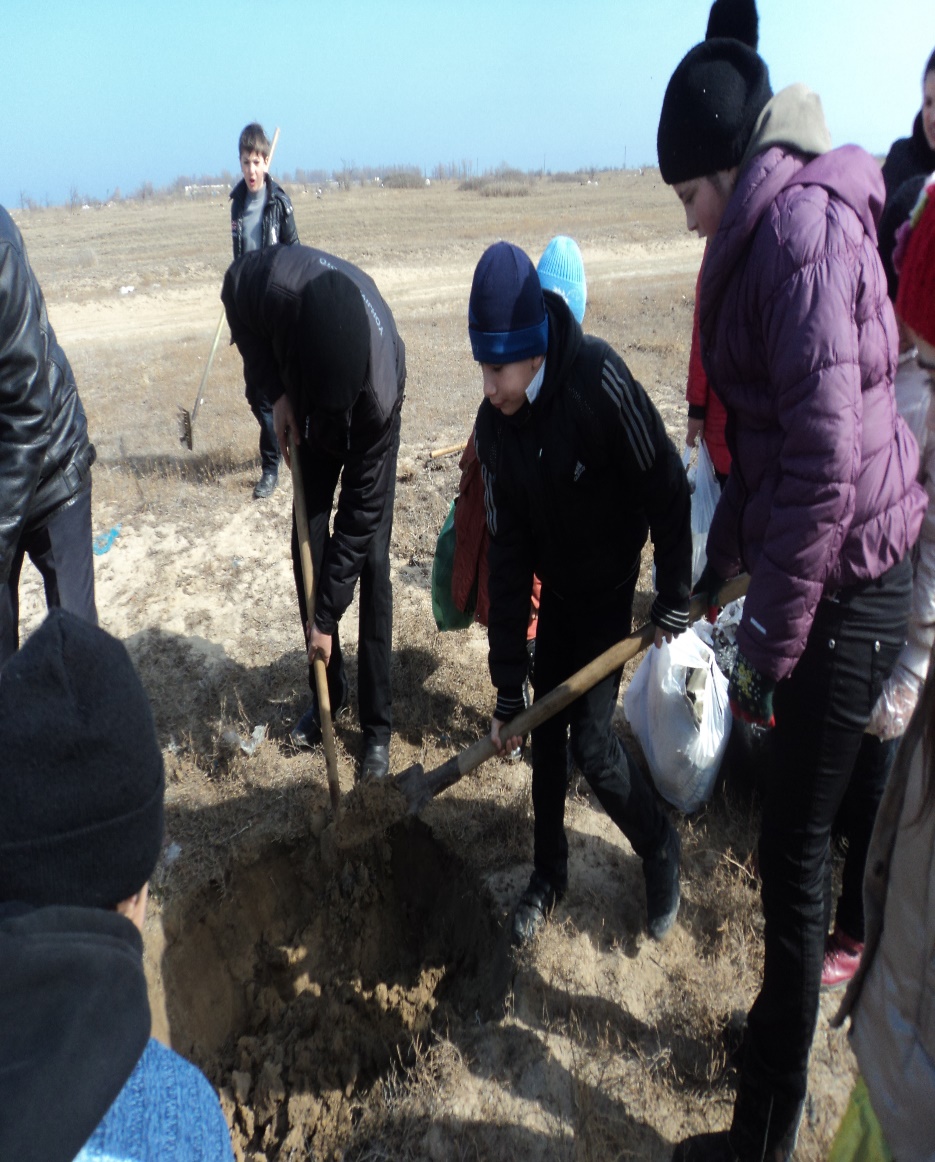 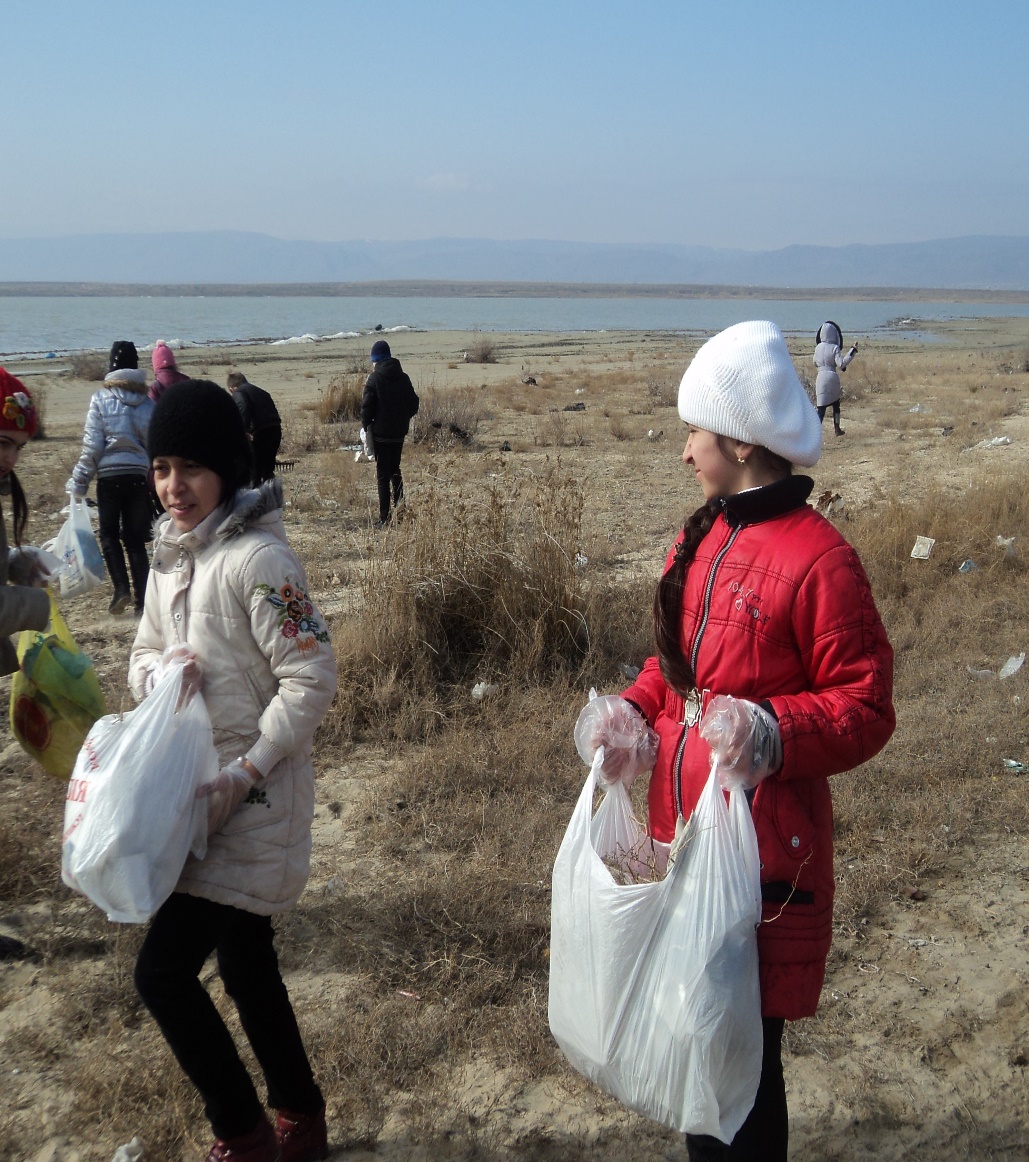 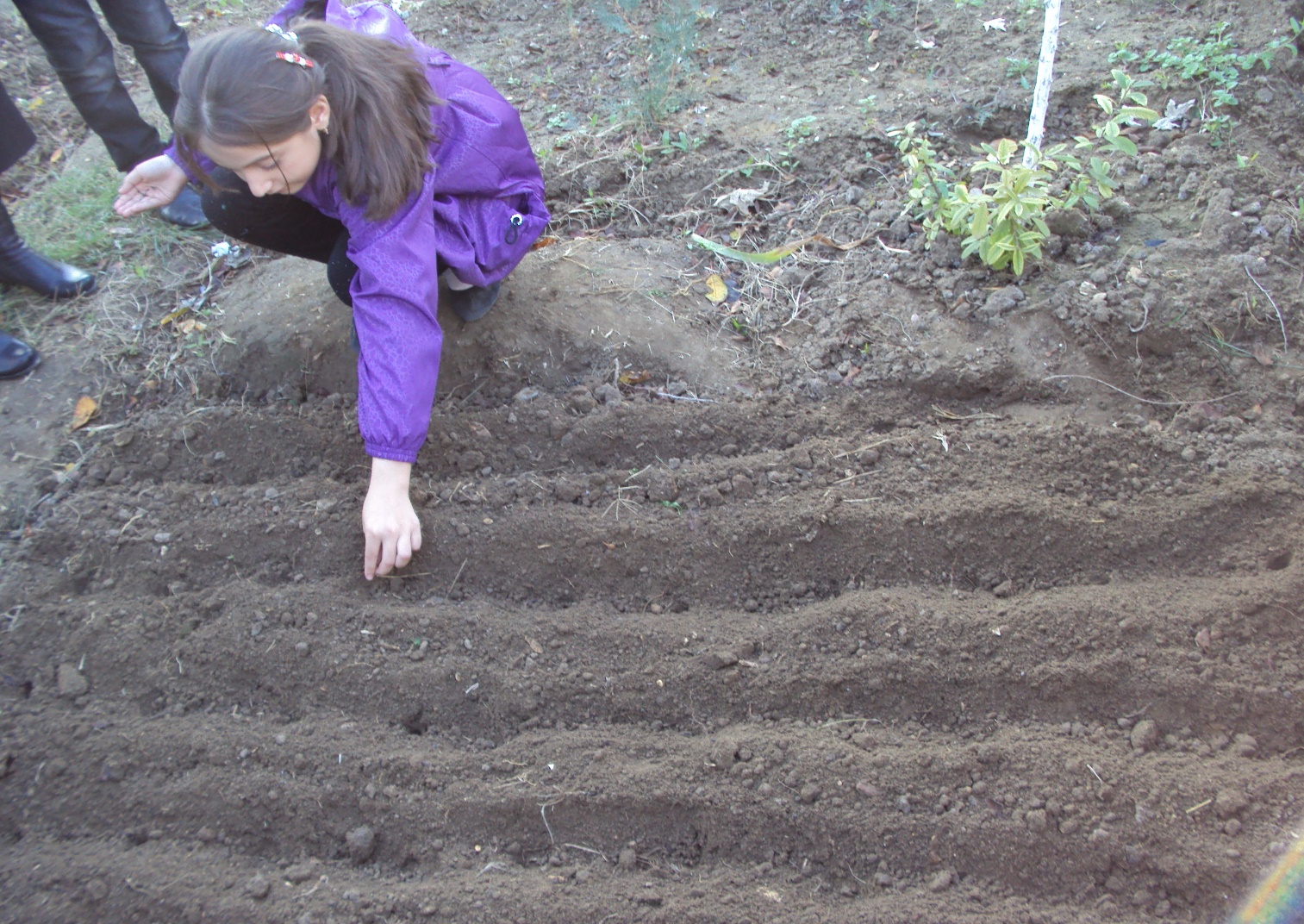 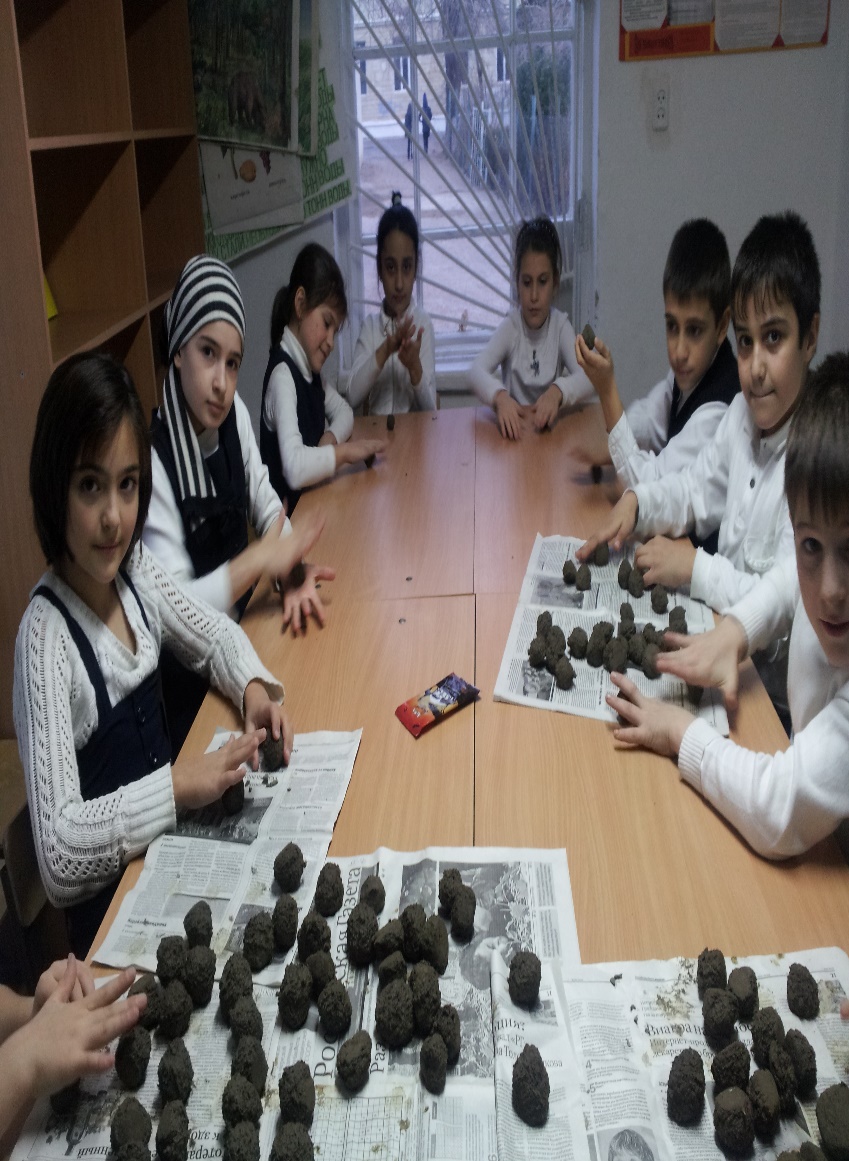 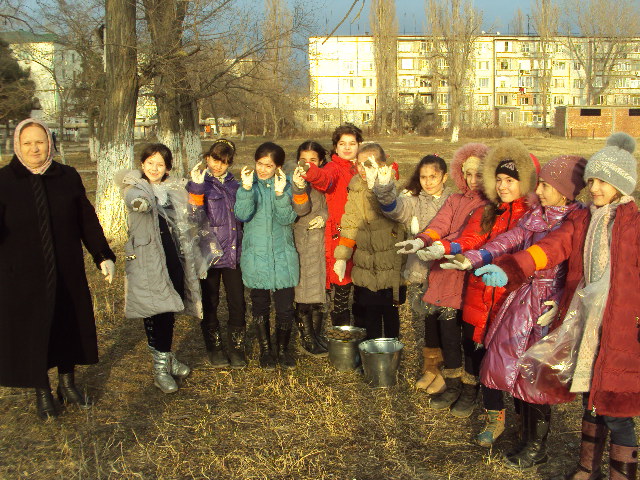 Экологические десанты и       экскурсии.
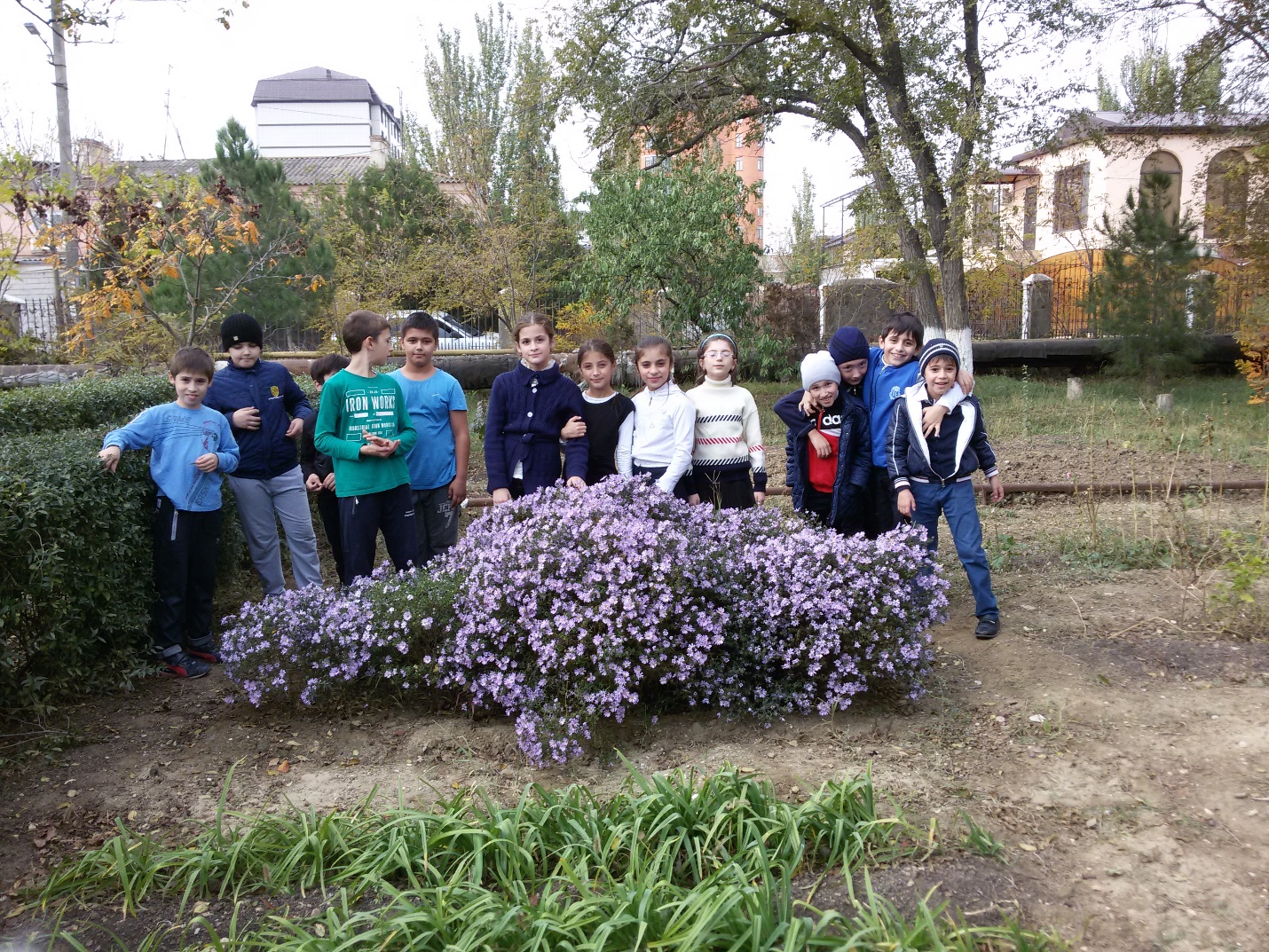 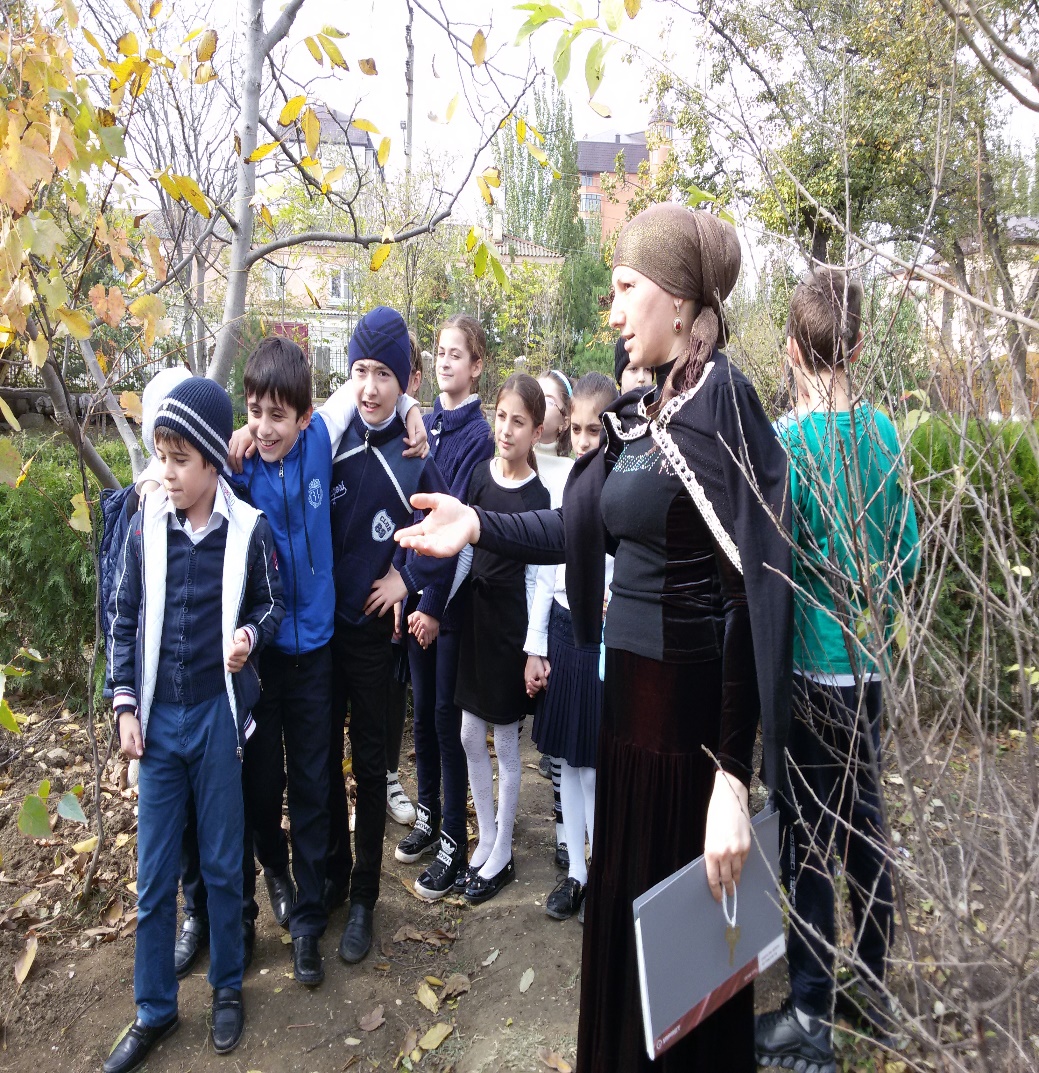 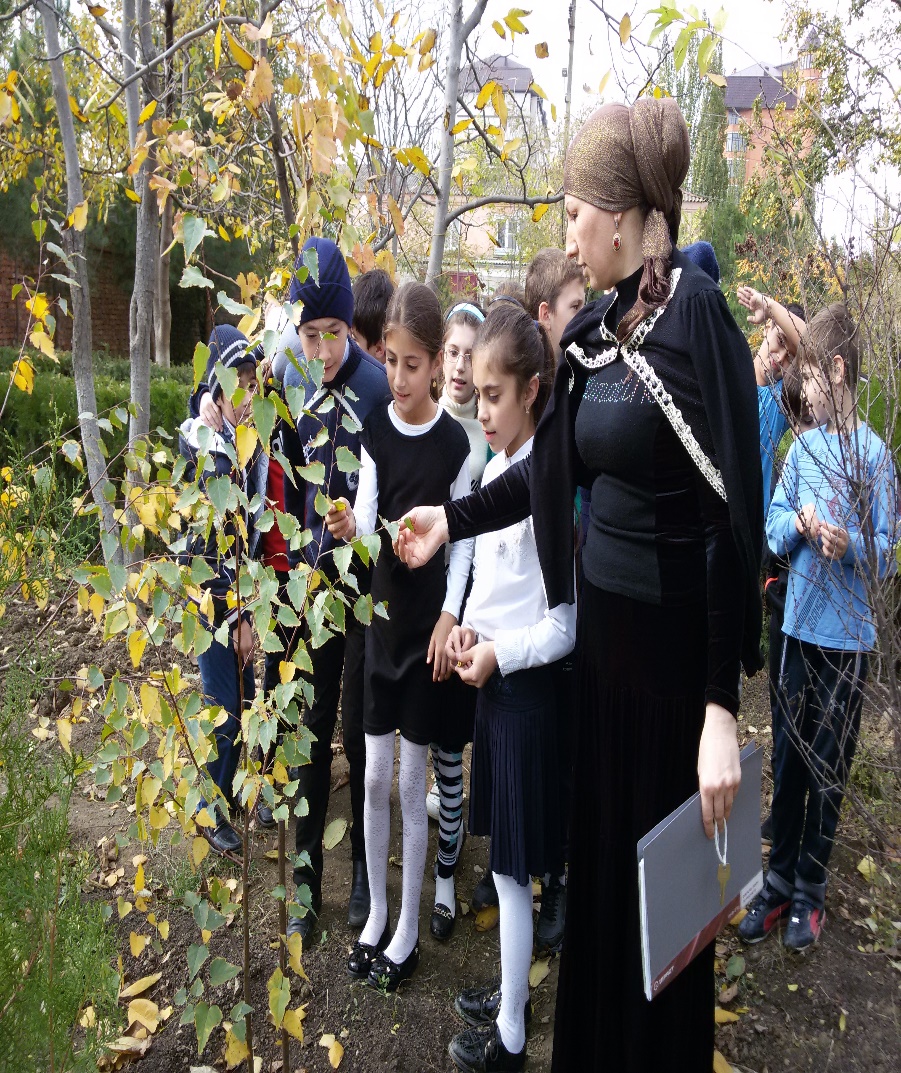 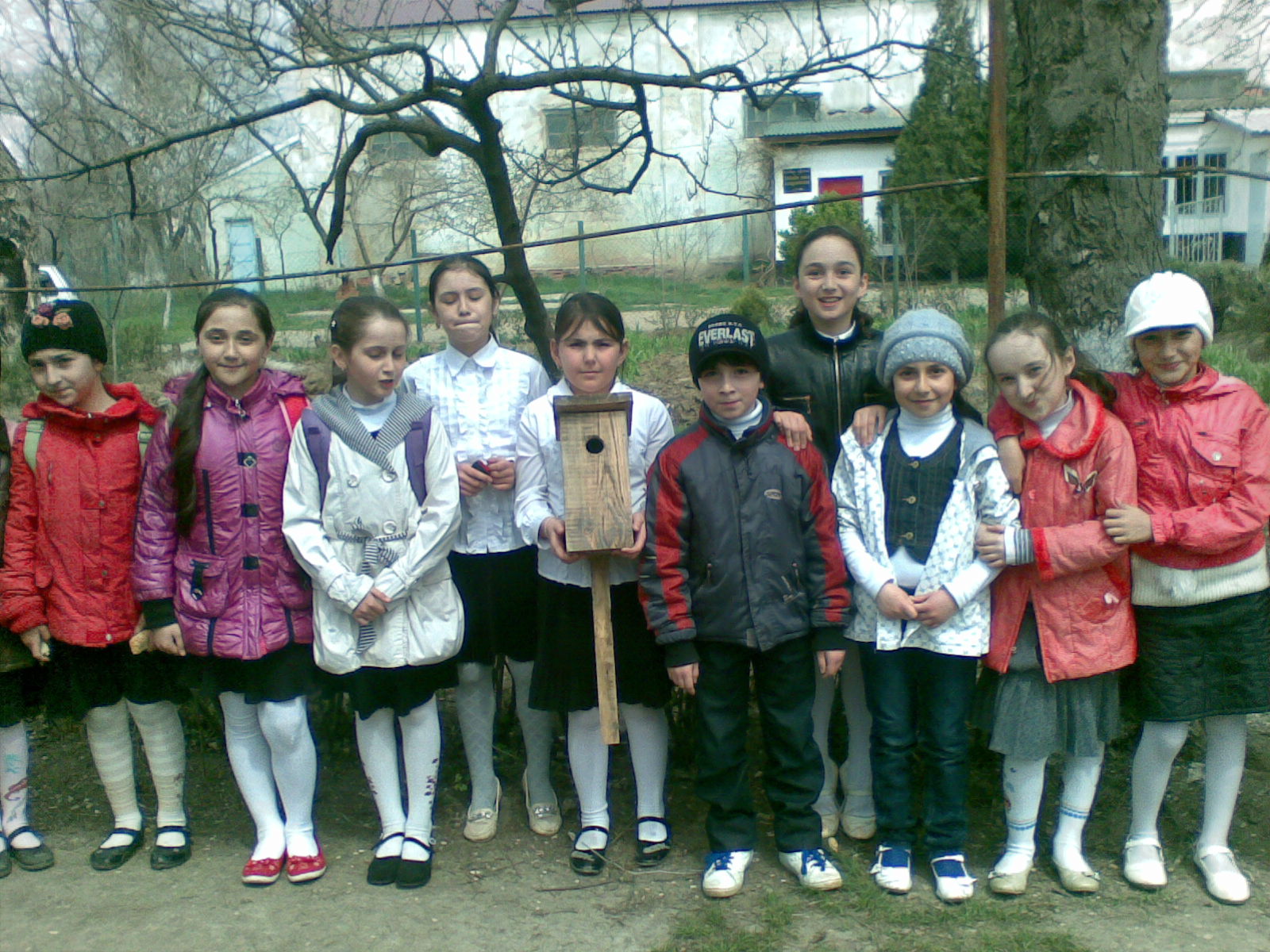 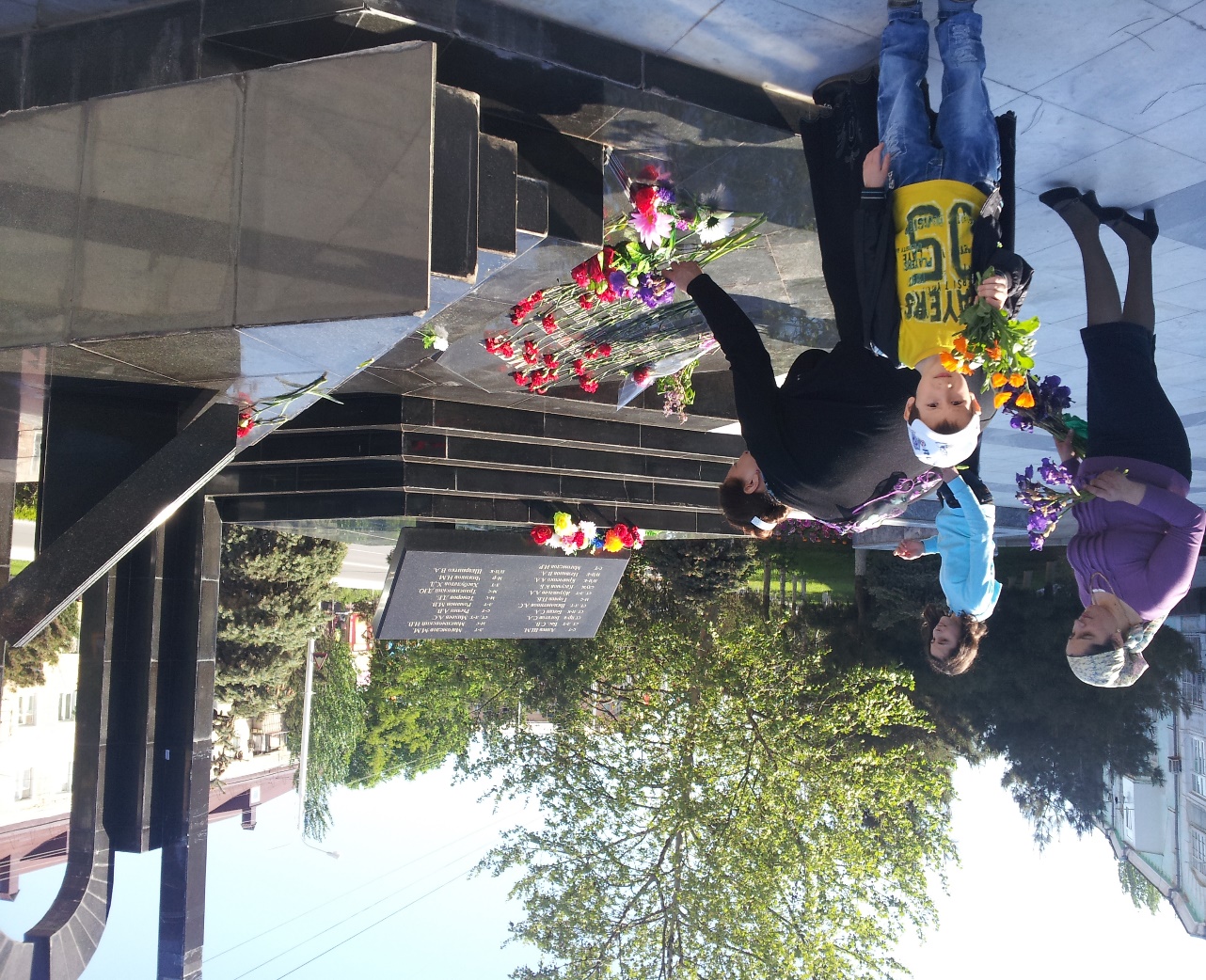 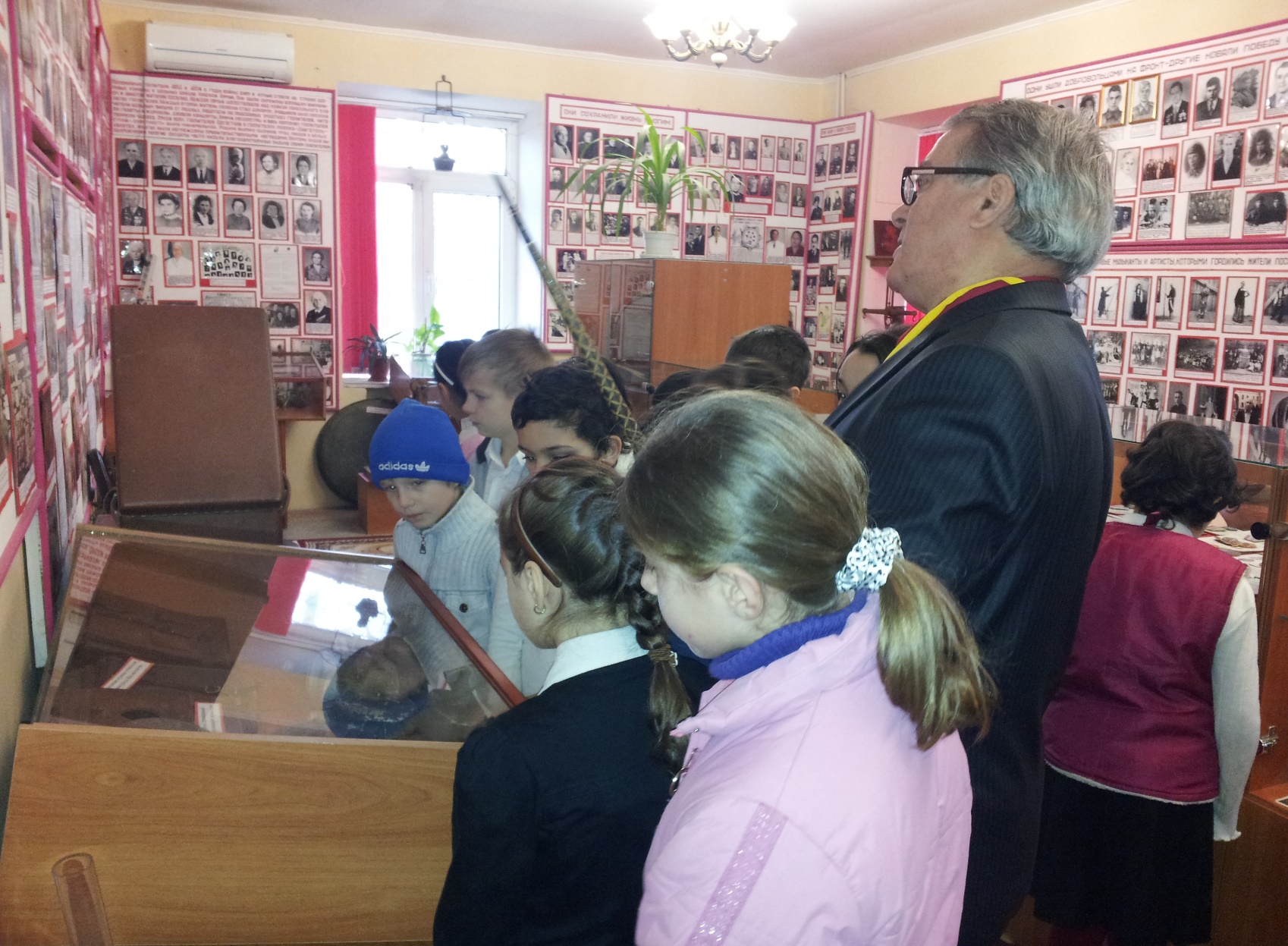